Asuküla projekt
Robert, Mihkel, Karmo, Joosep
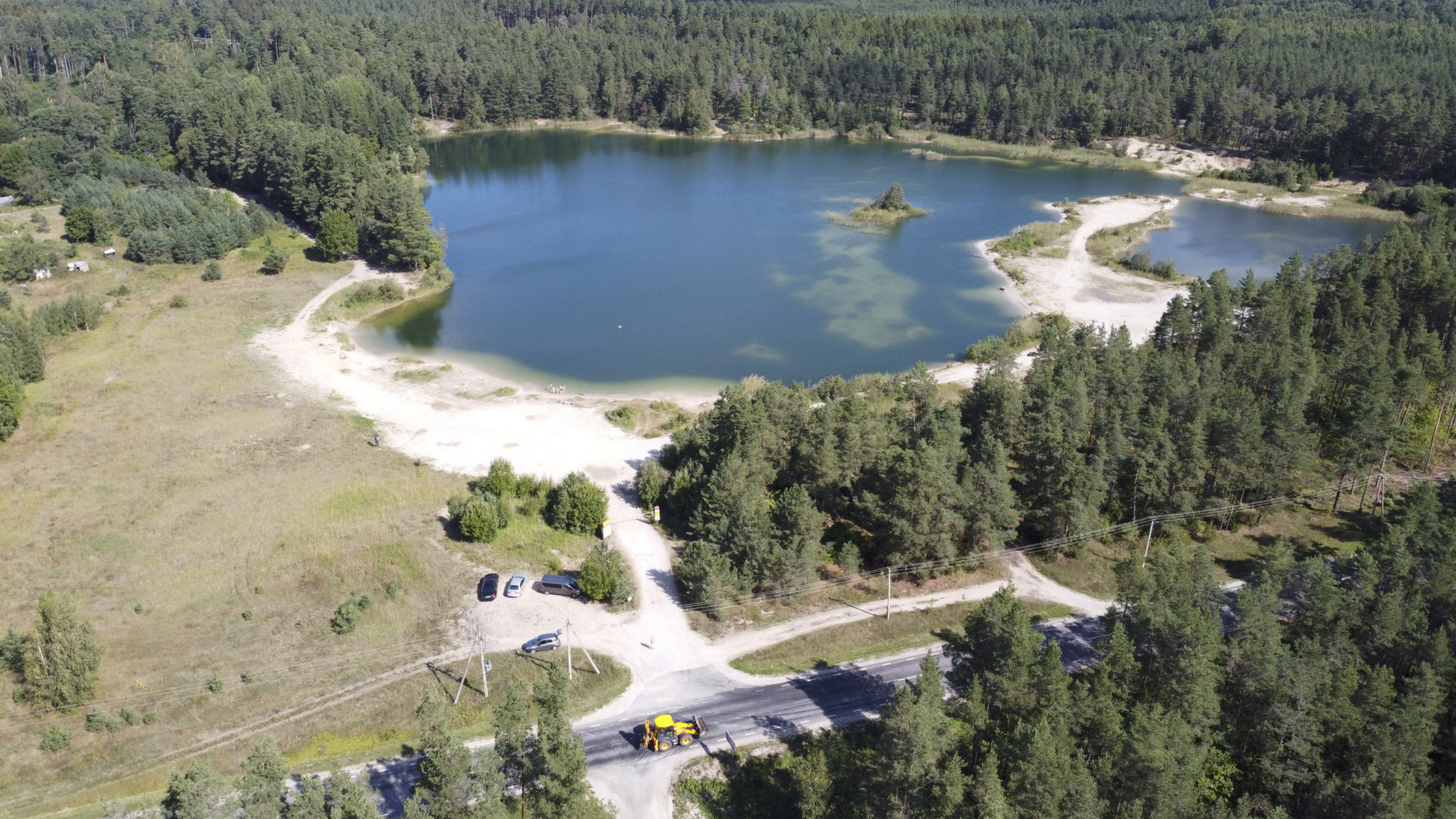 Eripärad
Valgevälja karjäär:
Läänemaa maakonnakeskusele lähedal
Karjääri ainulaadne kuju
Haapsalu-Läänemaa:
Eesti suurim linnuvaatlustorn
Haapsalu pitsikeskus
Haapsalu linnus
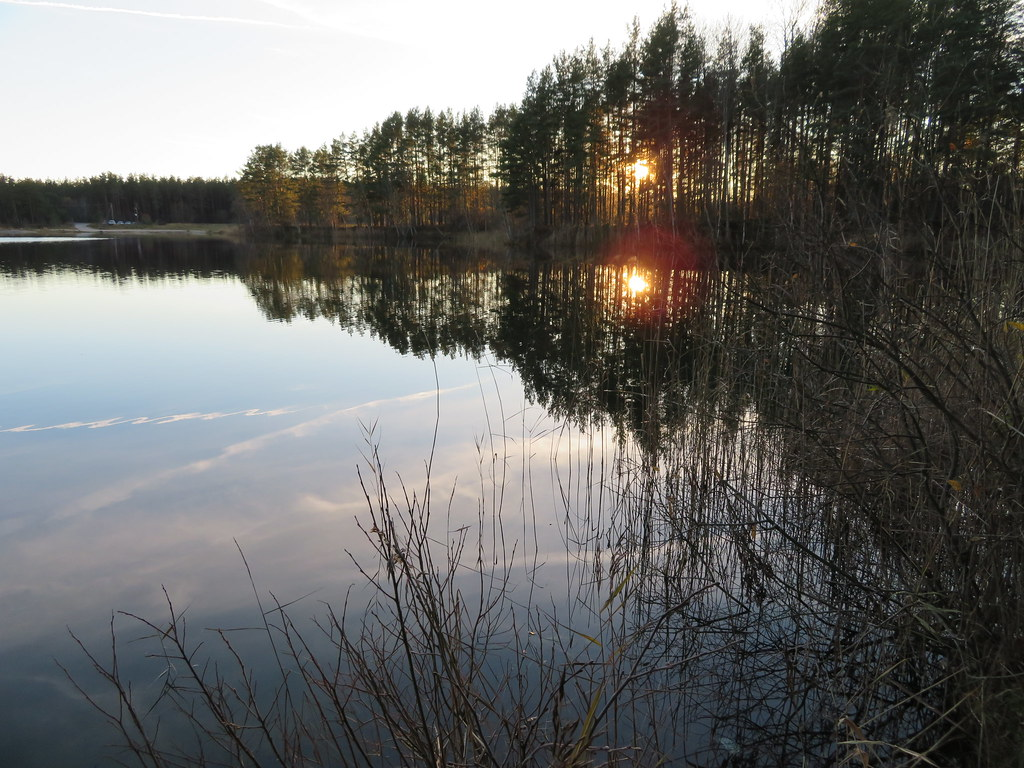 SWOT analüüs- karjäär
Küsitlus
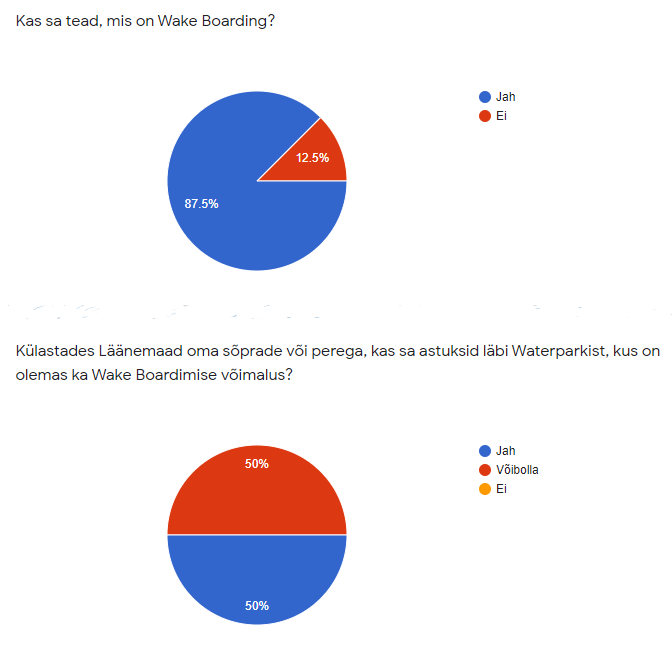 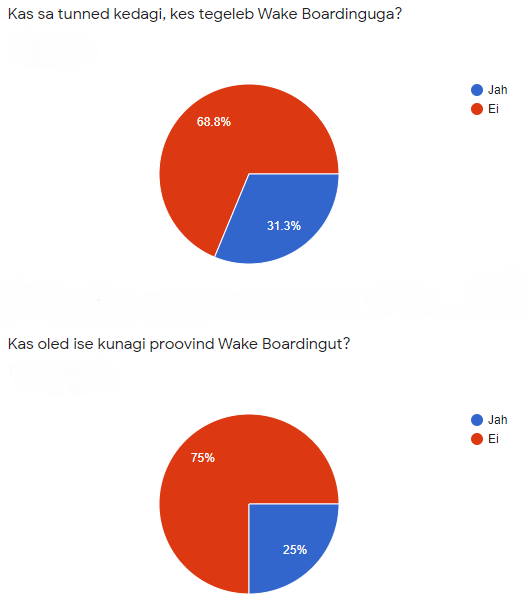 Küsitlus
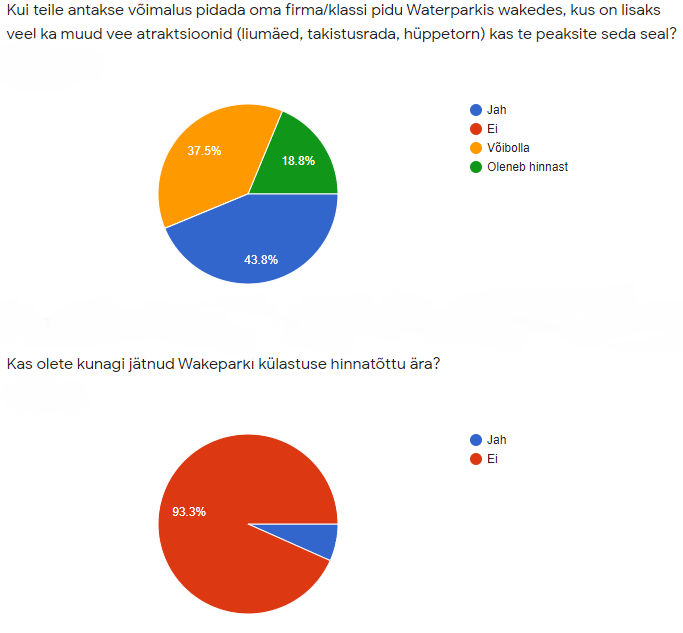 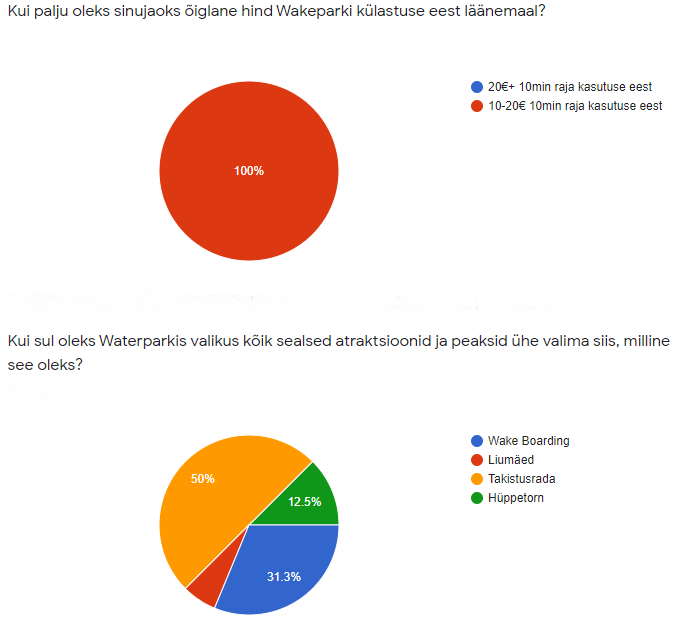 Küsitluse analüüs
Vastajaid oli 124.
Inimesed oleksid nõus maksma 10 kuni 20 eurot 10 minuti raja kasutuse eest.
Inimesed sooviksid Wake Pargis kõige rohkem näha takistusradasid ning Wake Boardingut.
Enamus inimesi oleksid nõus või mõtleksid selle peale, et seal teha klassi - või firmapidusid.
Kes on tarbija?
Tarbija on iga inimene, aga kõige rohkem külastaksid seda pered ja noored/lapsed.
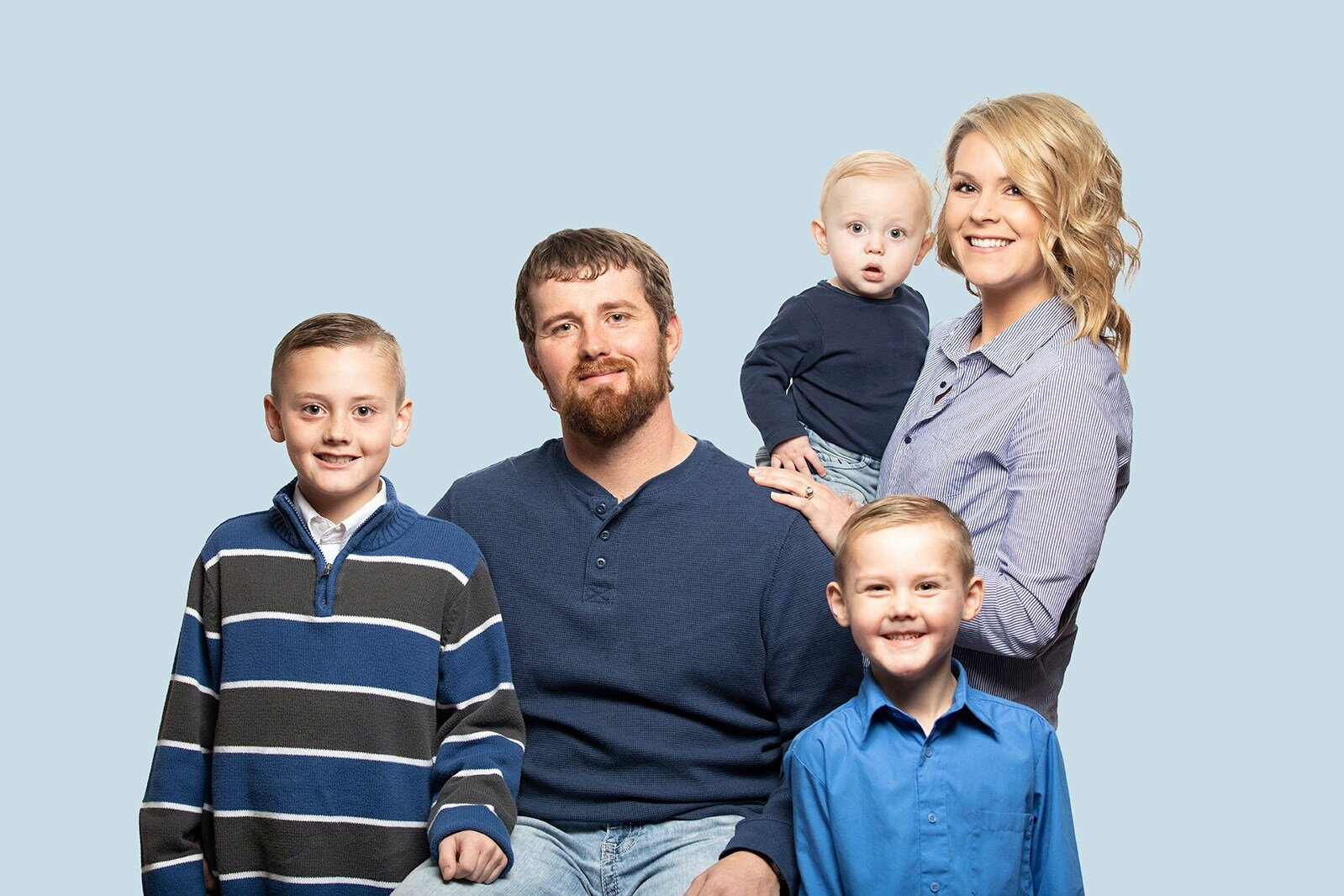 Meie idee
Meie idee on leida kasutus vanale Valgevälja kärjäärile Haapsalus. Samuti tuua Läänemaale rohkem turiste ja tutvustada inimestele wake boardimist. Samuti luua koht Läänemaal, kus on võimalik pidada firma- või klassipidusid.
Tööd
Vetelpäästja
Kohvikus töötaja
Wakeboardi instruktor
Varustuse rentija
Tehnik
Maksumus
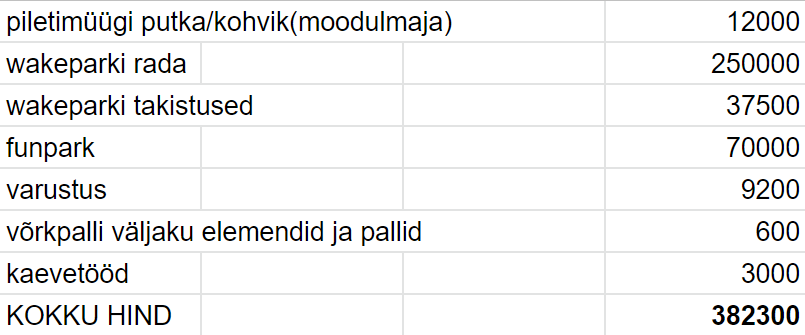 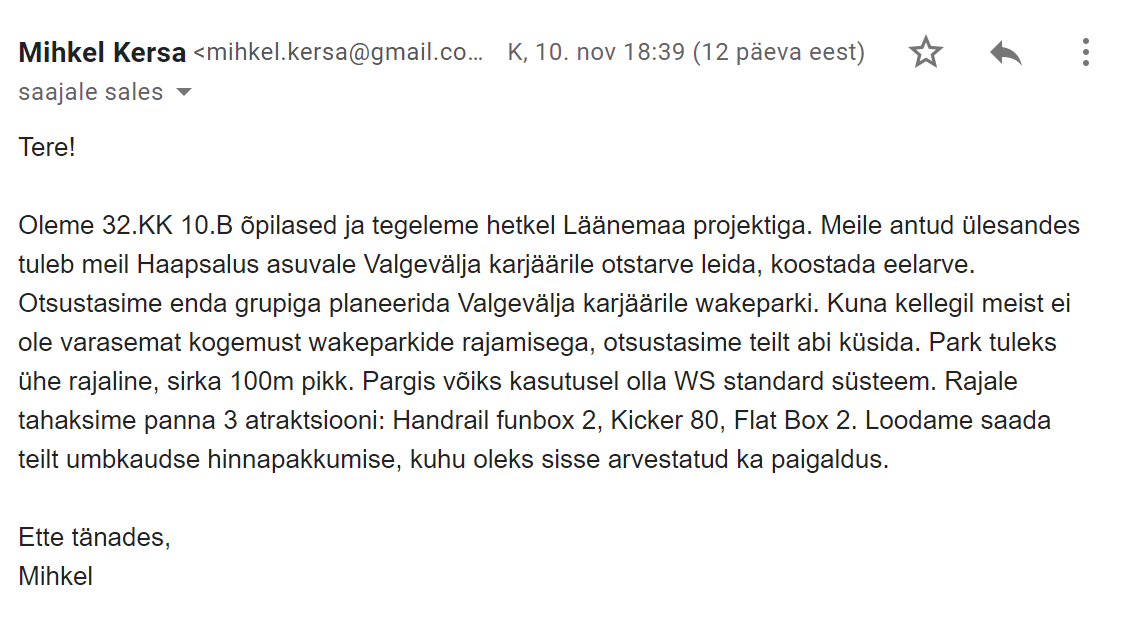 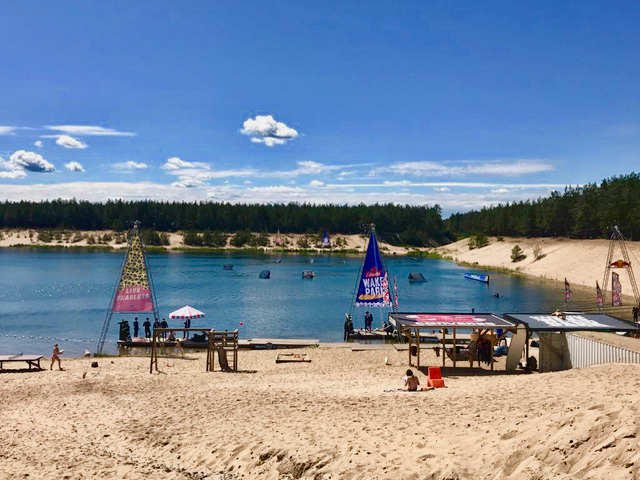 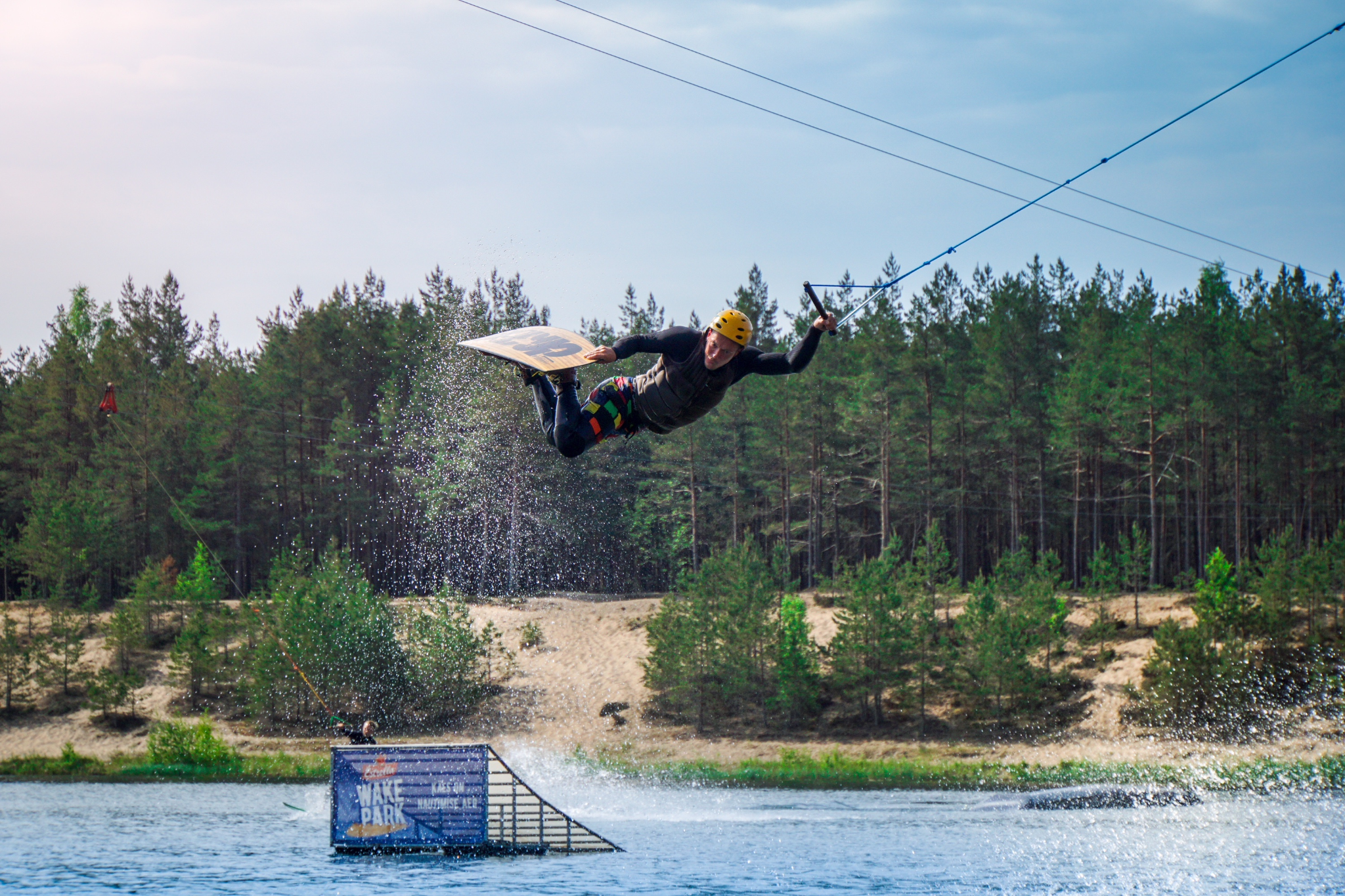 Prototüüp
Männiku Wakepark
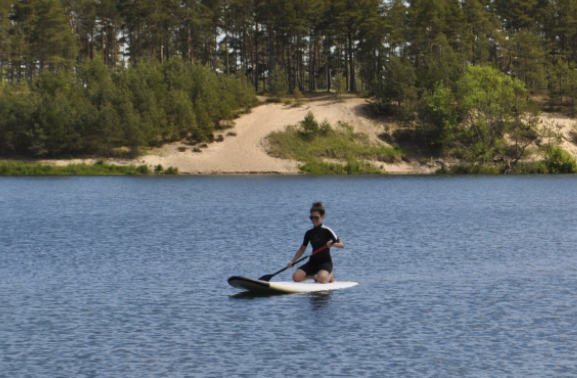 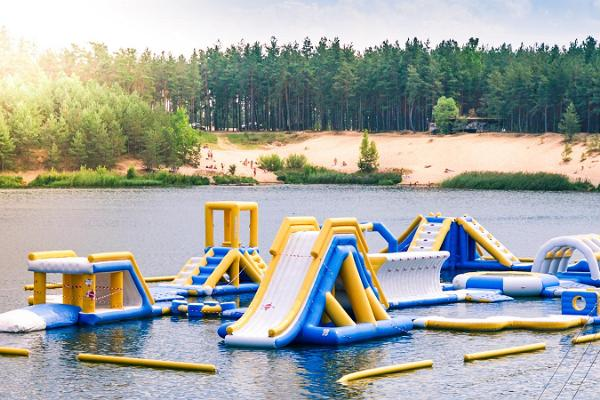 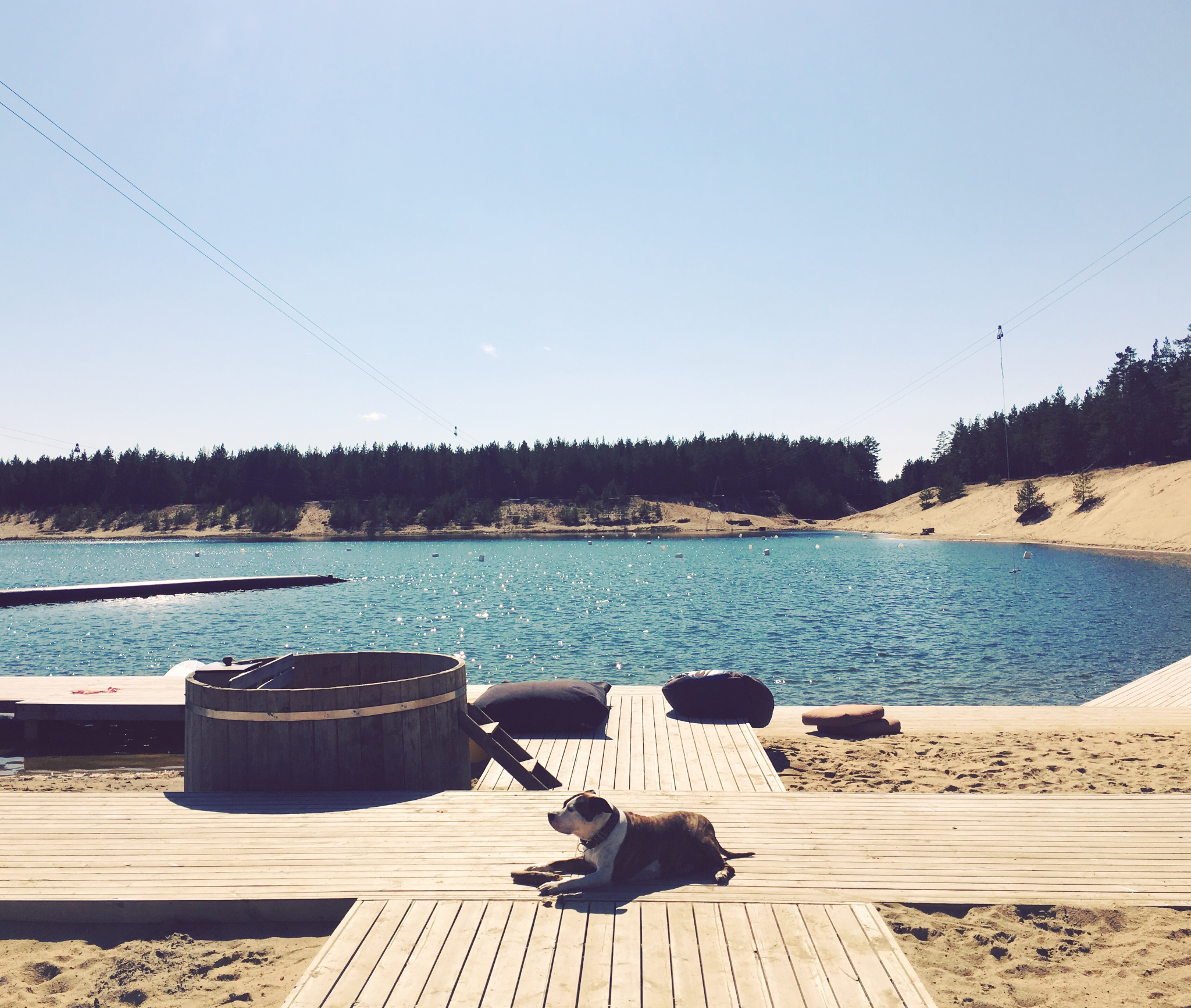 Idee väärtus ja heategu maailmale
Uued töökohad
Rohkem turiste Läänemaale
Tegevust igale vanusele
Tutvustav video
https://youtu.be/_Cm8dzVmiuk